2022 Financial Condition Short Survey- Brief Results
April 2022
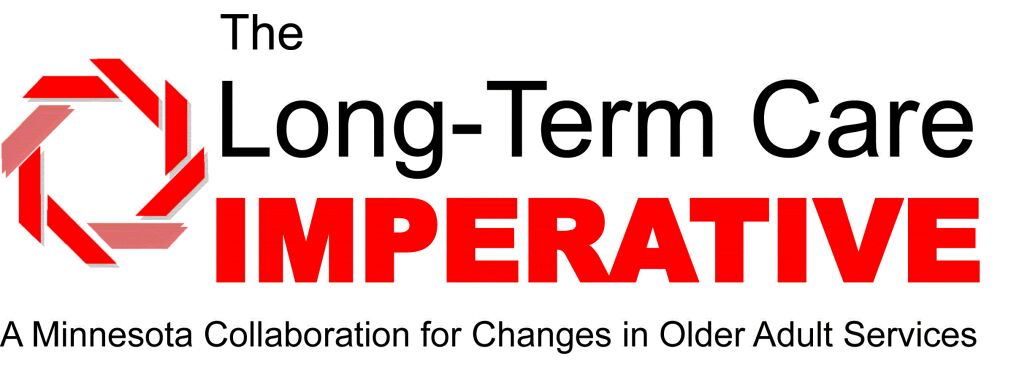 Source: 2022 LTC Imperative FINANCIAL CONDITION SHORT SURVEY
1
Nursing Facility Financial Survey- Significant Losses and Risk of Facility Closures
Source: 2022 LTC Imperative FINANCIAL CONDITION SHORT SURVEY
2
Assisted Living Financial Survey- Many Providers Considering Closure due to Financial Stress
Source: 2022 LTC Imperative FINANCIAL CONDITION SHORT SURVEY
3
Nursing FacilitiesFinancial Condition inMinnesota
Source: 2022 LTC Imperative FINANCIAL CONDITION SHORT SURVEY
4
How long can nursing facilities cover payroll and other vital expenses without Medicaid revenue?
A month or less for over half of Minnesota’s nursing facilities
Source: 2022 LTC Imperative FINANCIAL CONDITION SHORT SURVEY
5
[Speaker Notes: AL worse than NF not really expected probably has to do with sample and with small ALs being more Medicaid dependent?

No significant rural/metro differences for either AL or NF on this measure

Doesn’t really make sense that these percentages would be higher than on the previous question where we asked about no new revenue coming in unless that was interpreted by some as no reduction in current revenue]
Nursing Facility Financial Performance for March 2022
6
Source: 2022 LTC Imperative FINANCIAL CONDITION SHORT SURVEY
[Speaker Notes: Here we start to see the expected big differences between nursing facilities with NFs in much worse shape]
Nursing facilities have increased base hourly wages despite lack of permanent fundingAverage wage increases since March 2020
Almost half increased CNA wages by more than 10%
Source: 2022 LTC Imperative FINANCIAL CONDITION SHORT SURVEY
7
More than half of nursing facilities have already or plan to reduce capacity to maintain financial solvency.
11.2% Considering Sale or Closure
Source: 2022 LTC Imperative FINANCIAL CONDITION SHORT SURVEY
8
One-Third of Minnesota’s Nursing Facilities
Report Four or More Financial Stressors
Source: 2022 LTC Imperative FINANCIAL CONDITION SHORT SURVEY
9
Assisted LivingFinancial Condition inMinnesota
Source: 2022 LTC Imperative FINANCIAL CONDITION SHORT SURVEY
10
How long can assisted living  facilities cover payroll and other vital expenses without Medicaid revenue?
A month or less for over half of Assisted Living Facilities
Source: 2022 LTC Imperative FINANCIAL CONDITION SHORT SURVEY
11
[Speaker Notes: AL worse than NF not really expected probably has to do with sample and with small ALs being more Medicaid dependent?

No significant rural/metro differences for either AL or NF on this measure

Doesn’t really make sense that these percentages would be higher than on the previous question where we asked about no new revenue coming in unless that was interpreted by some as no reduction in current revenue]
Assisted Living Financial Performance for March
Source: 2022 LTC Imperative FINANCIAL CONDITION SHORT SURVEY
12
[Speaker Notes: Here we start to see the expected big differences between nursing facilities and assisted living (see next slide)]
Assisted Living have increased base hourly wages despite lack of permanent fundingAverage wage increase since March 2020
Almost half increased CNA wages more than 10%
Source: 2022 LTC Imperative FINANCIAL CONDITION SHORT SURVEY
13
One-third of assisted living facilities have or plan to reduce capacity to maintain financial solvency.
19.5% Considering Sale or Closure
Source: 2022 LTC Imperative FINANCIAL CONDITION SHORT SURVEY
14
One-Third of Minnesota’s Assisted Living Facilities Report Four or More Financial Stressors
Source: 2022 LTC Imperative FINANCIAL CONDITION SHORT SURVEY
15